To the Moon and Back:The Apollo Program
HONR 269i

Lecture 1: Apollo in 60 Minutes
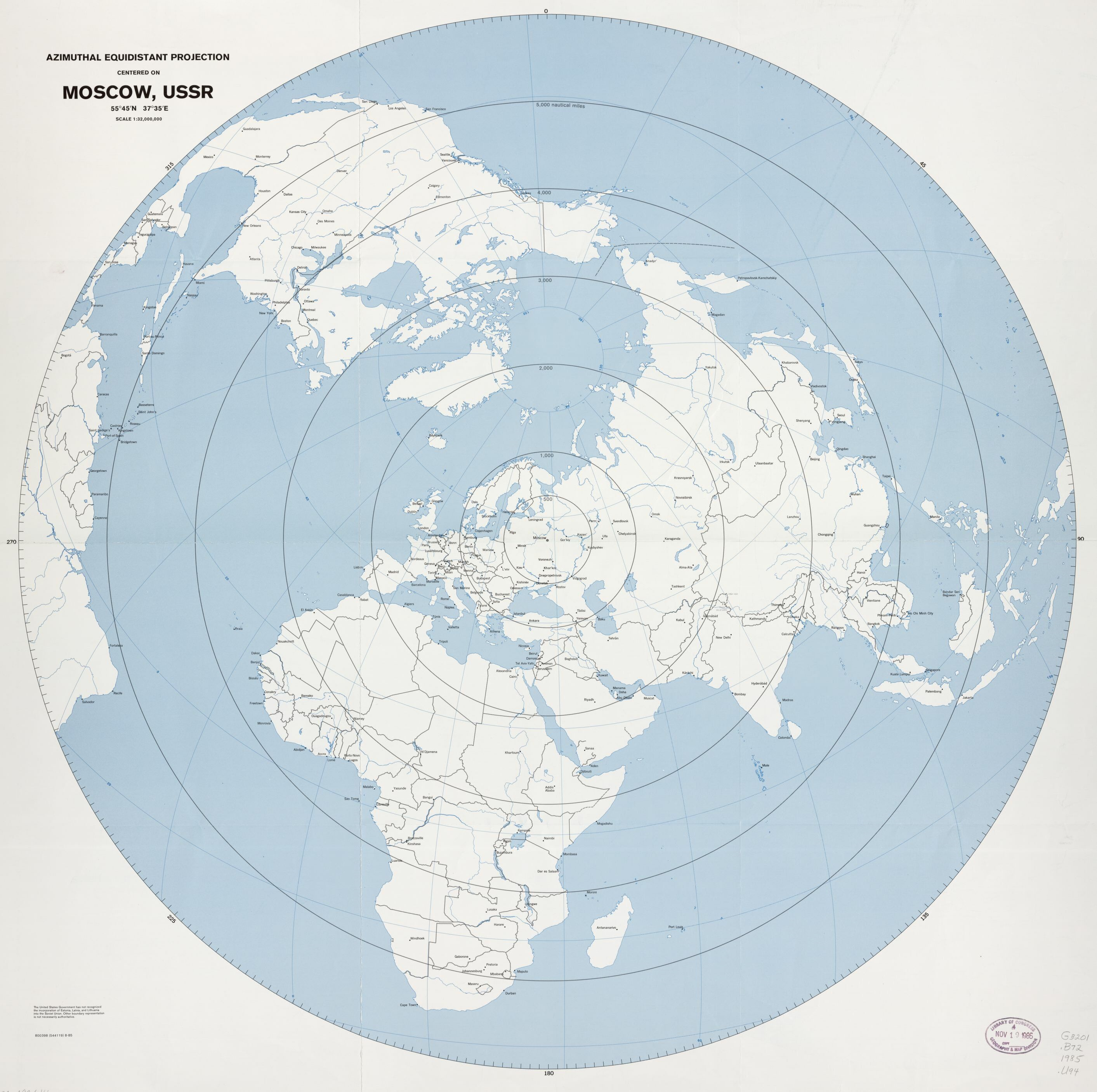 The ViewFrom Moscow
The “Cold War”
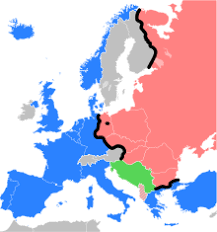 Nuclear Weapons
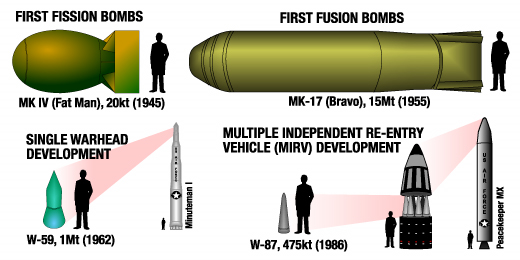 Intercontinental Ballistic Missiles
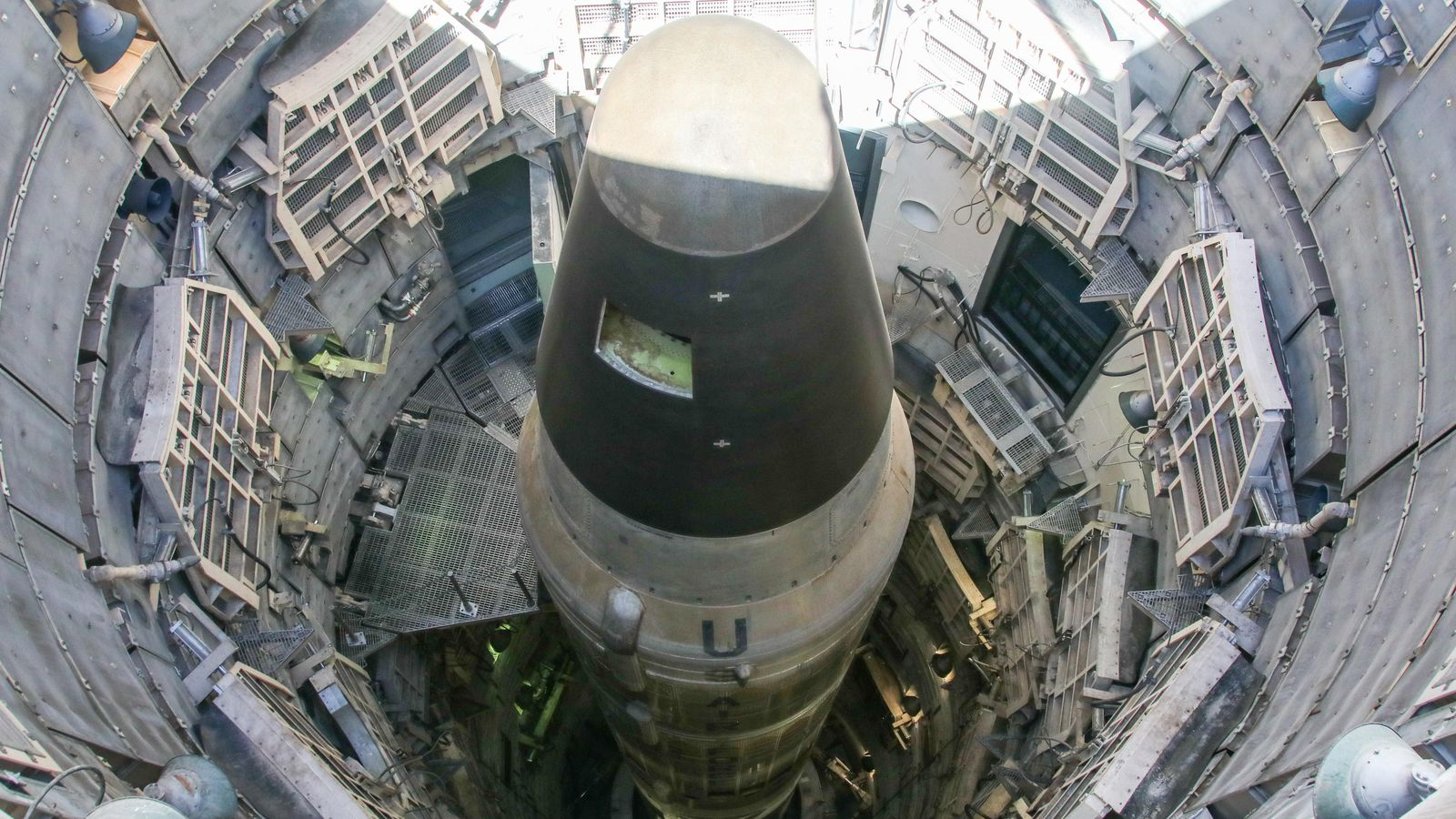 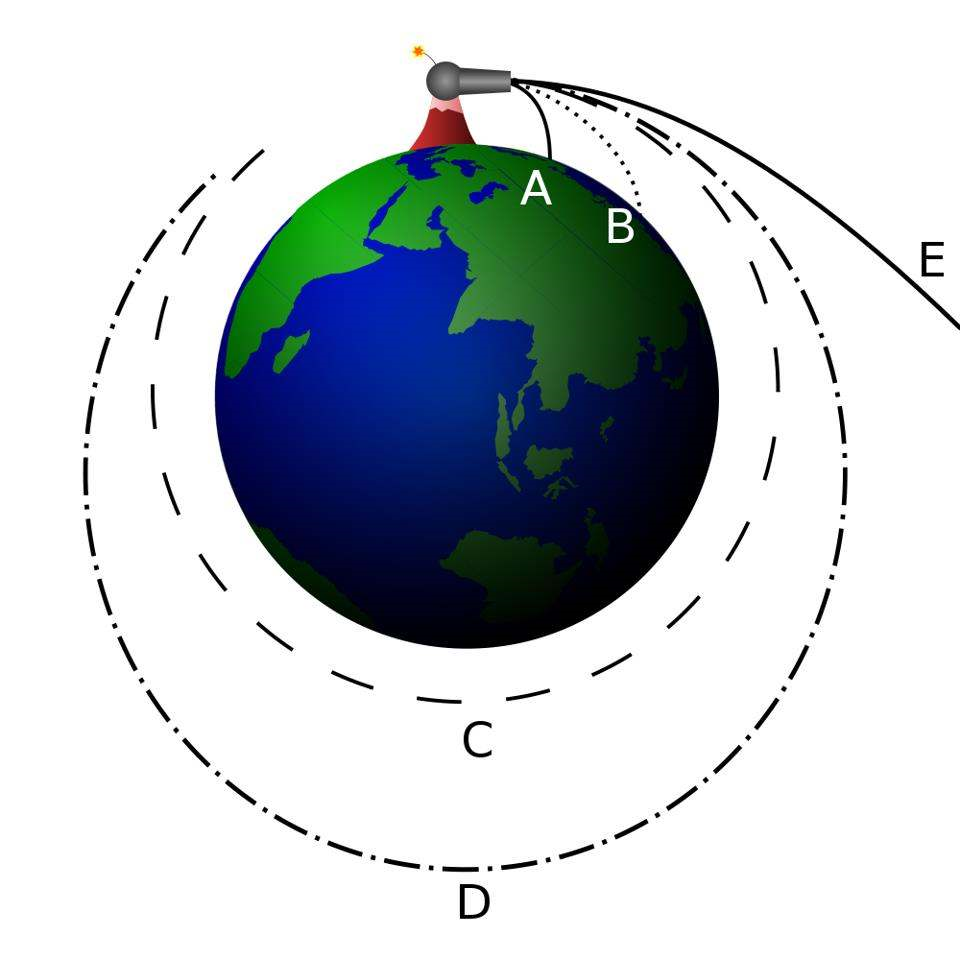 OrbitalMechanics
Reconnaissance
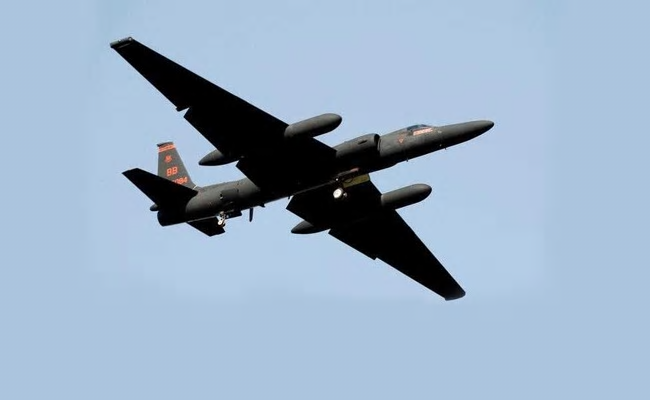 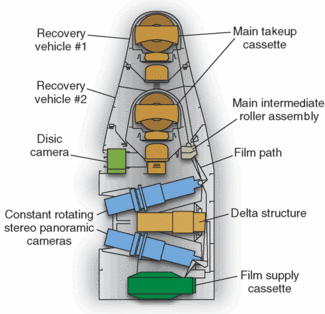 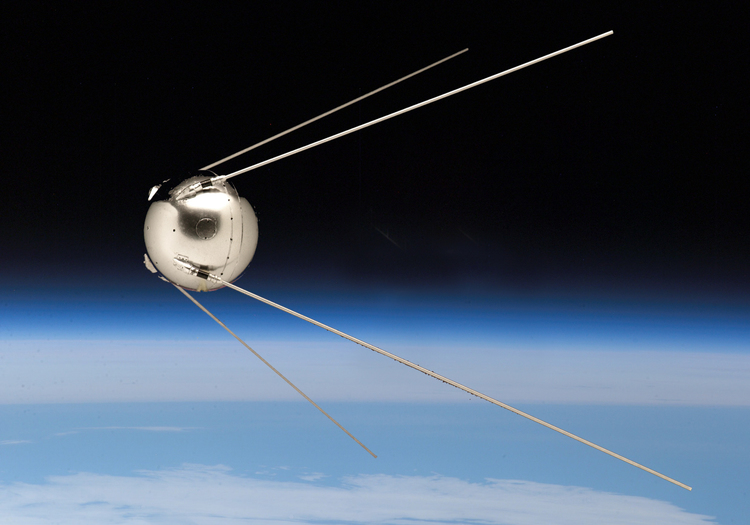 Sputnik
American Domestic Politics
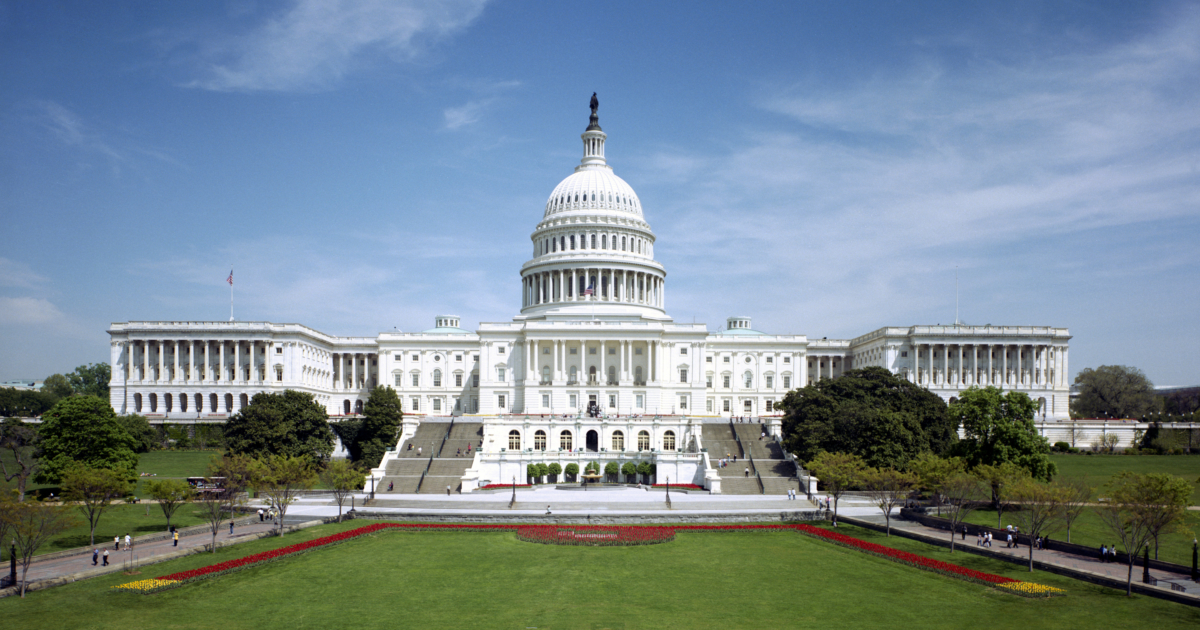 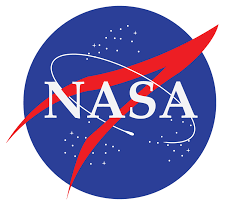 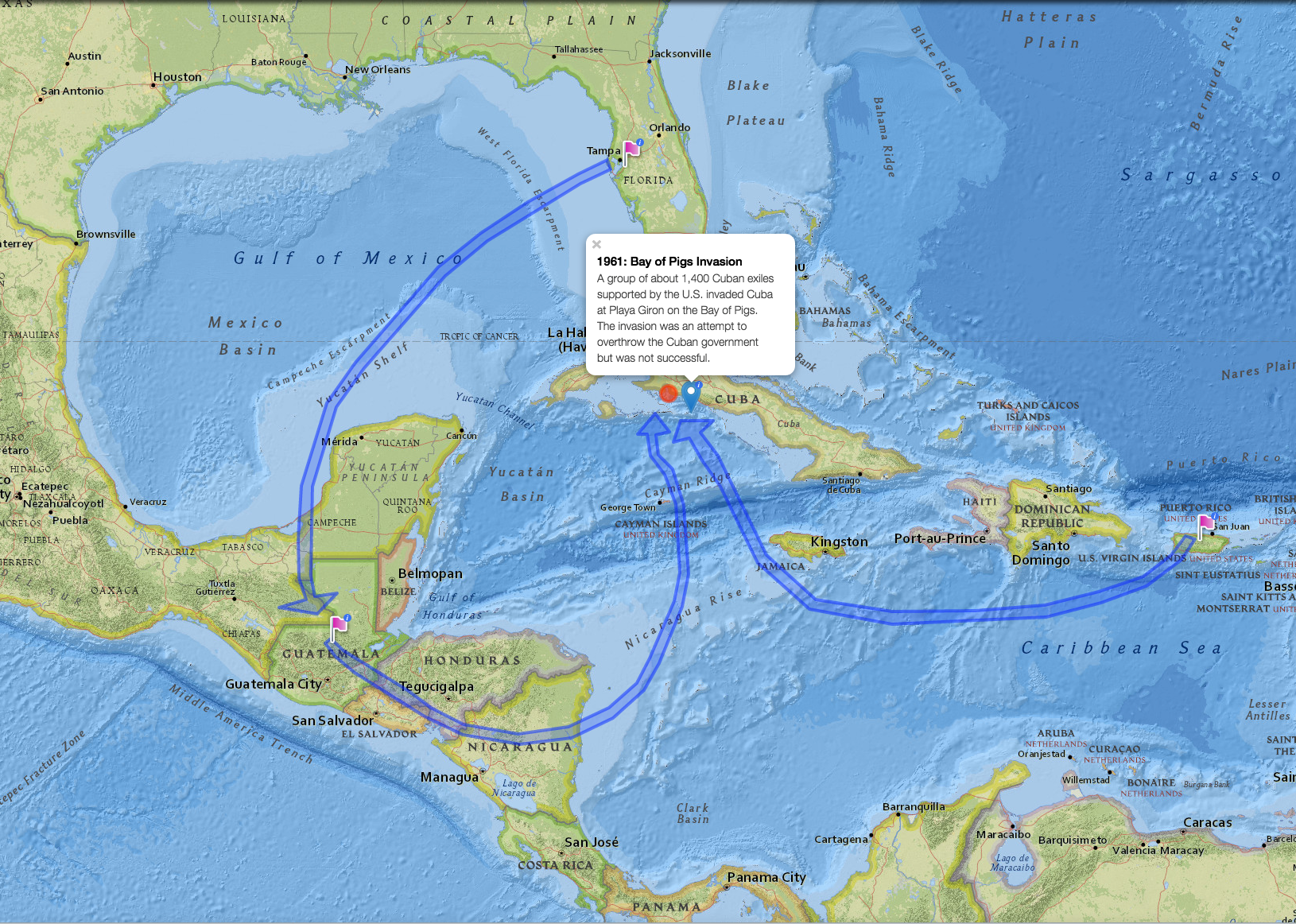 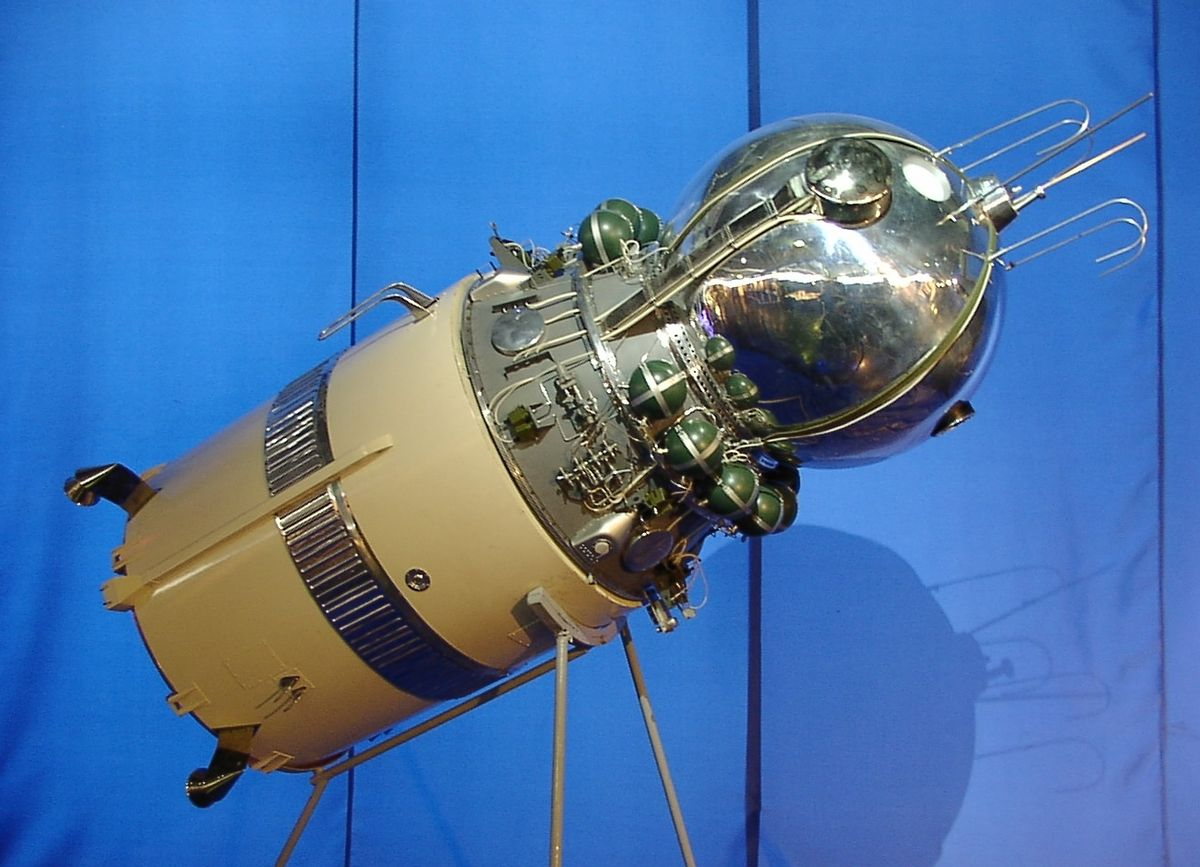 Vostok
The Apollo Decision
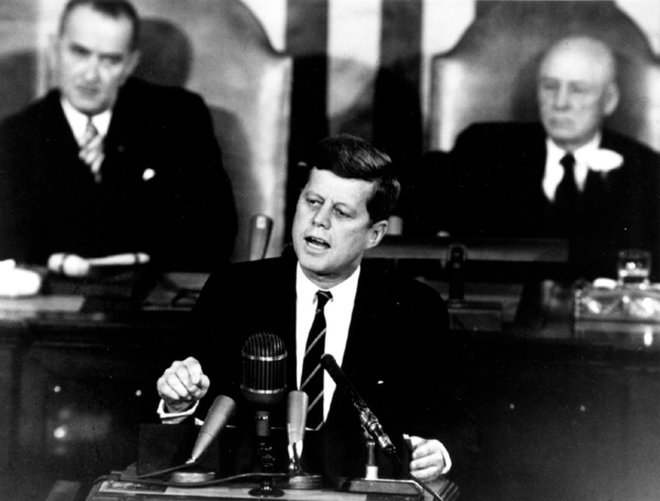 Lunar Orbit Rendezvous
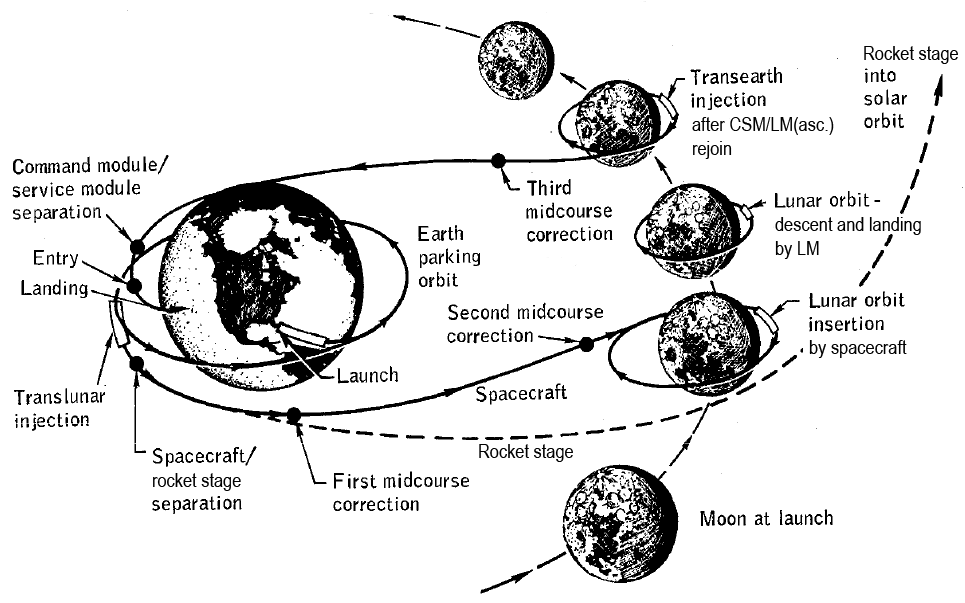 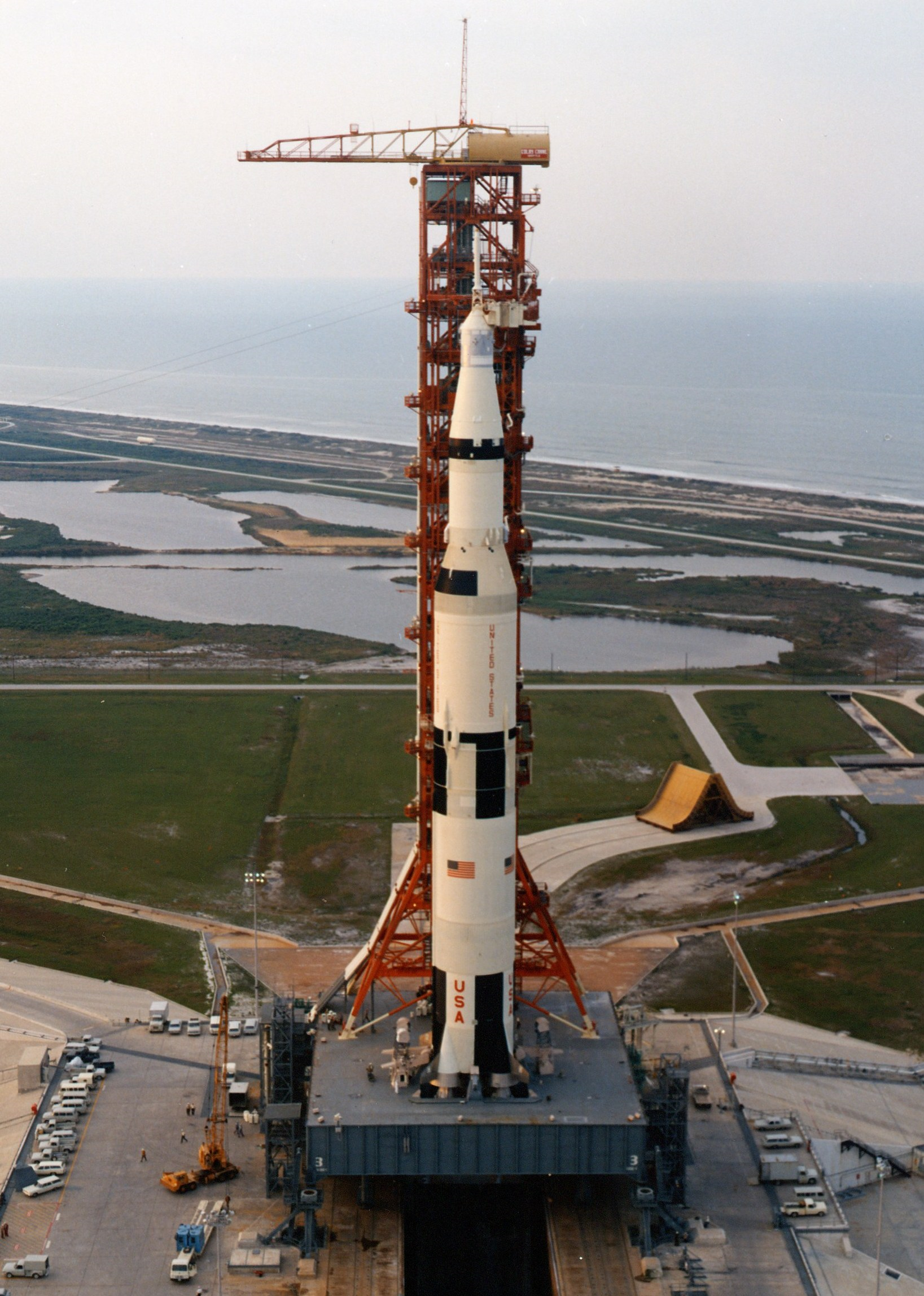 The Saturn V Rocket
The Apollo Command and Service Modules
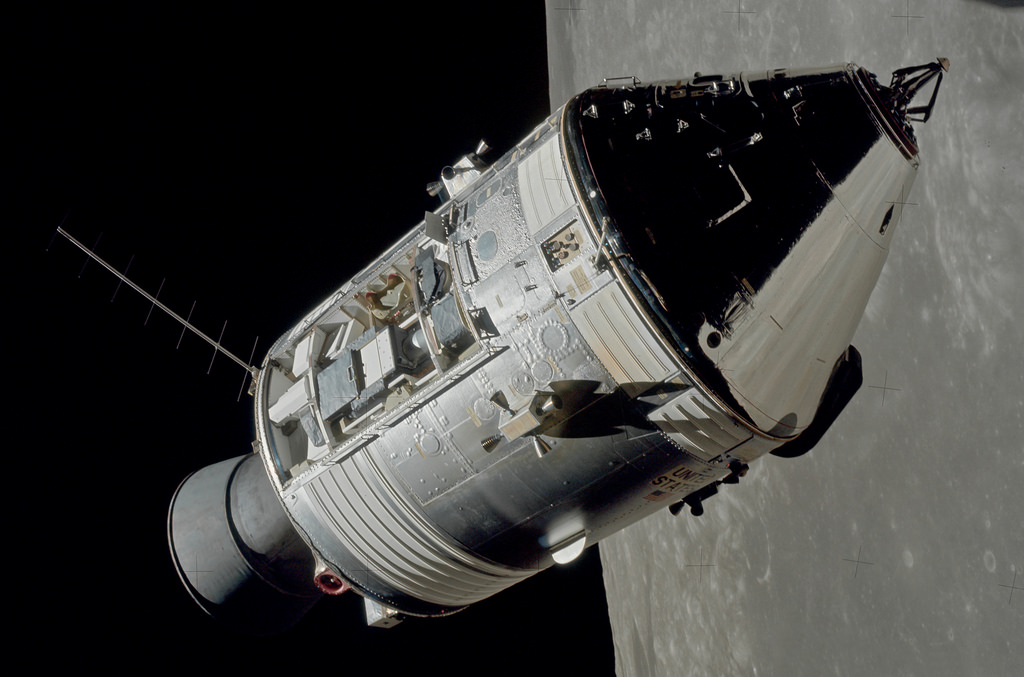 The Lunar Module
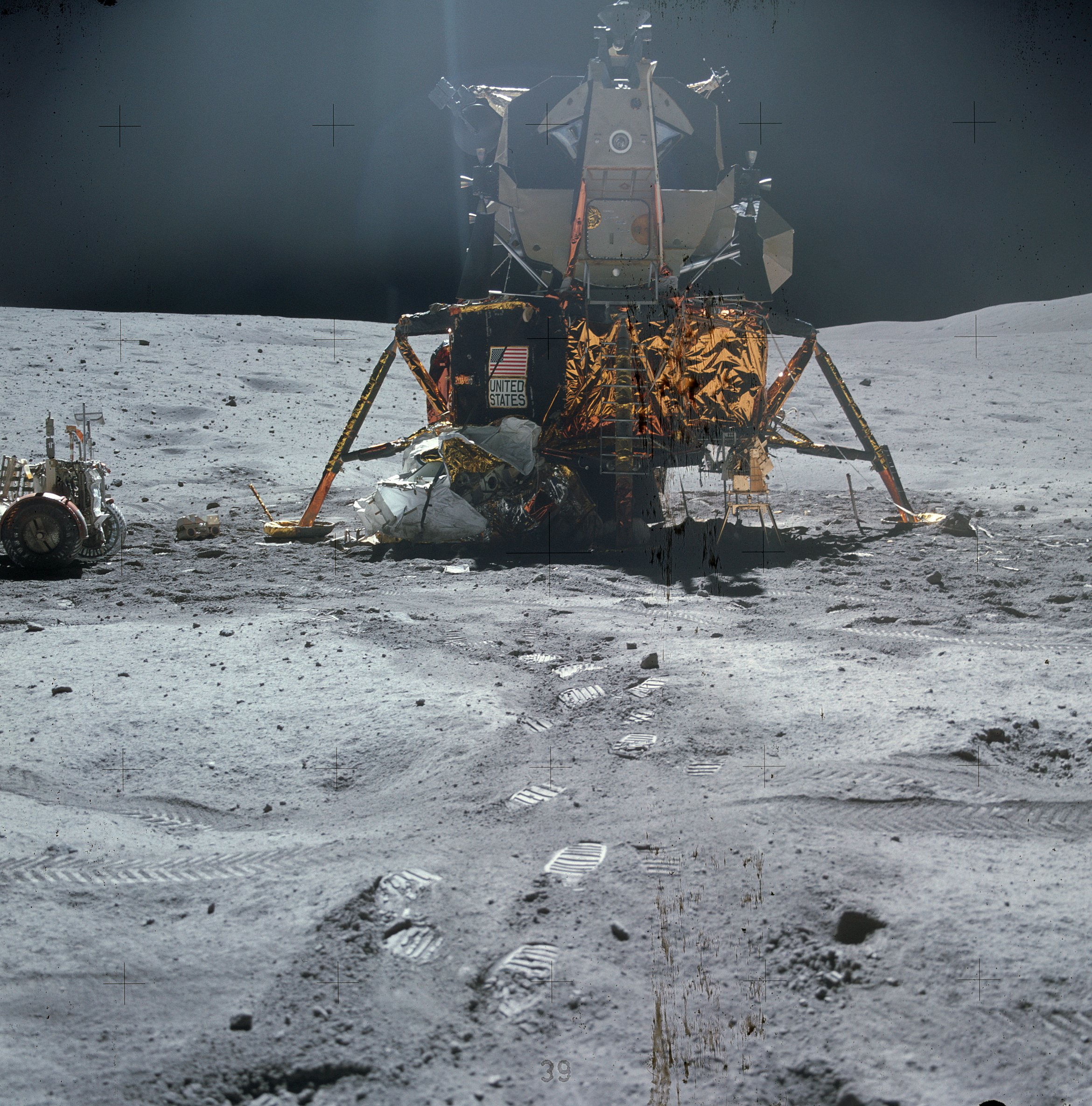 Astronauts
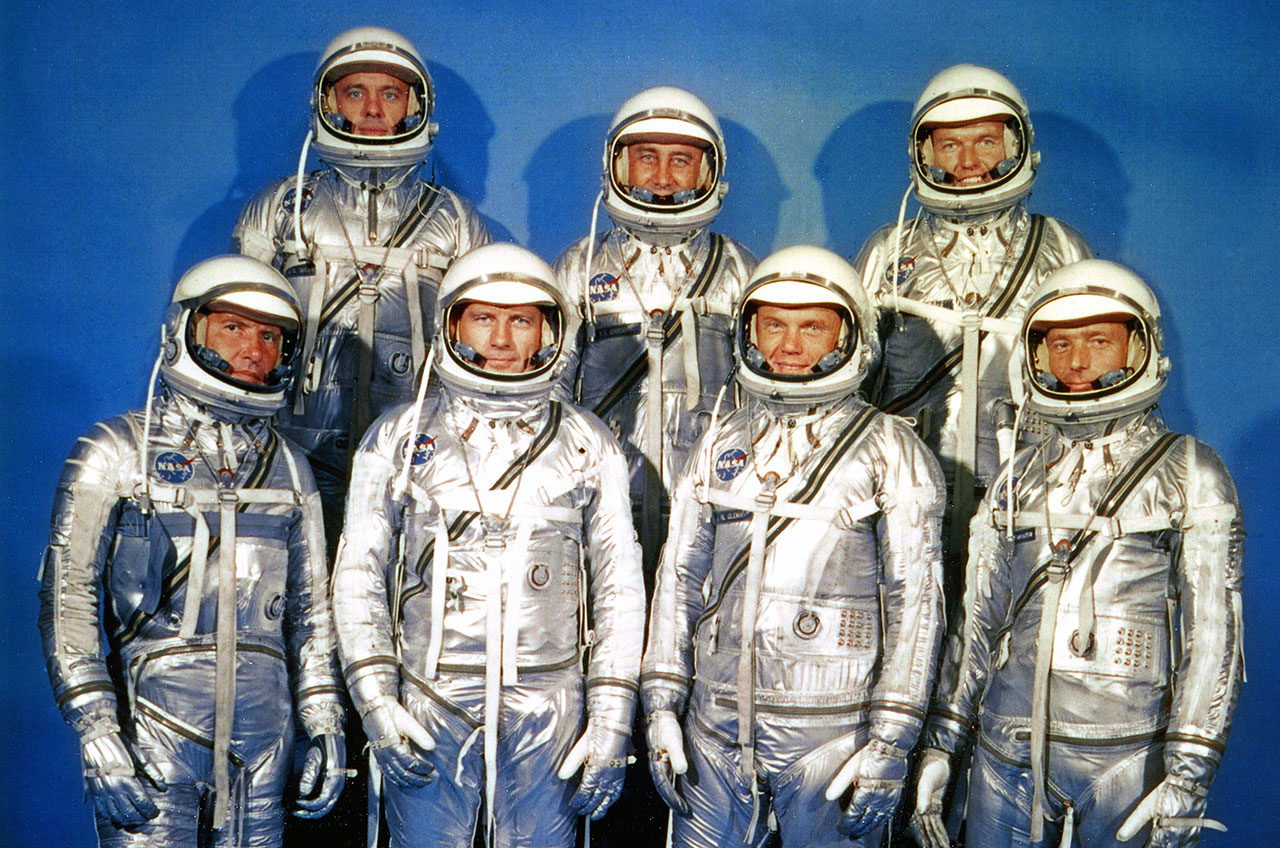 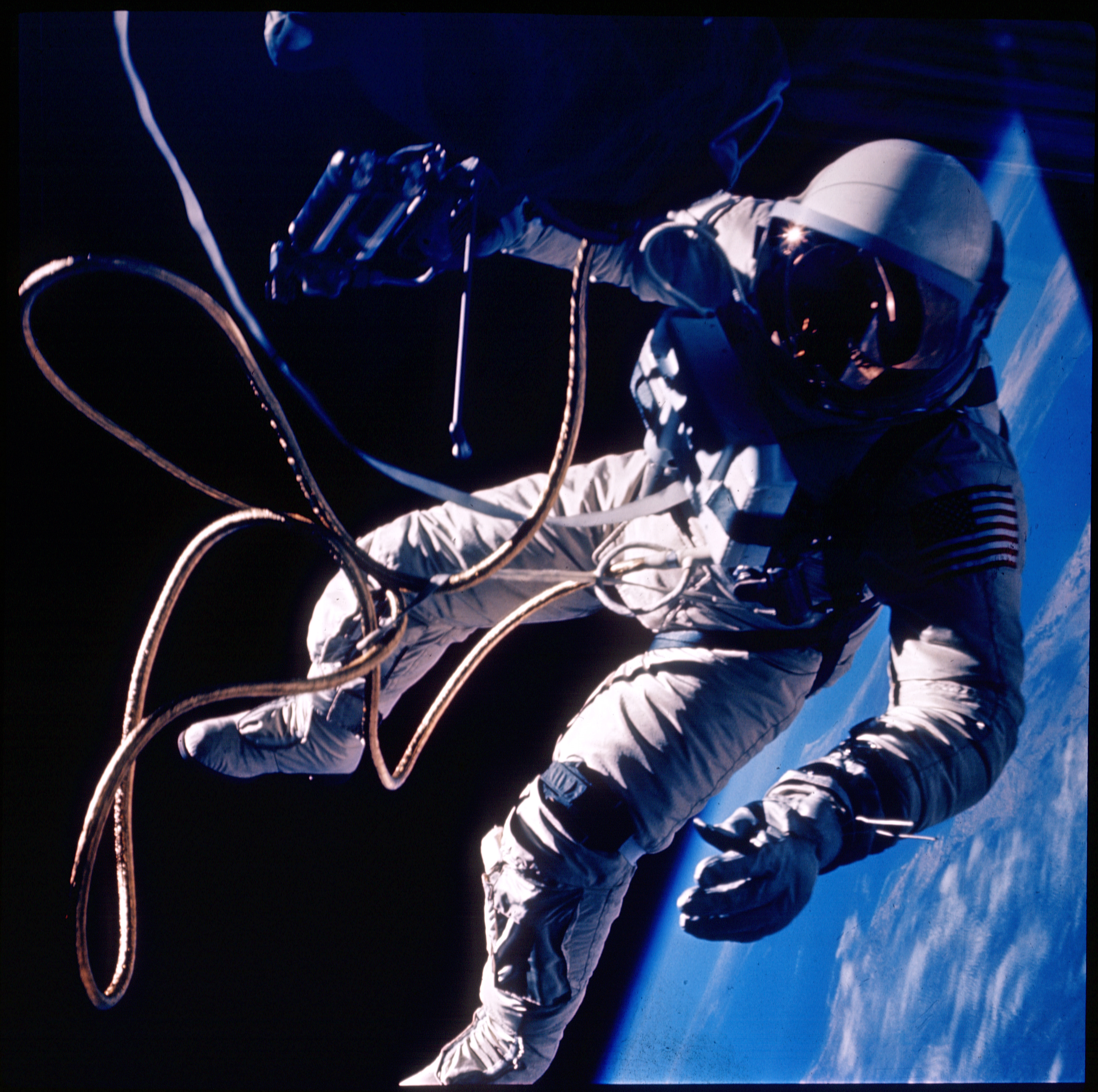 Gemini
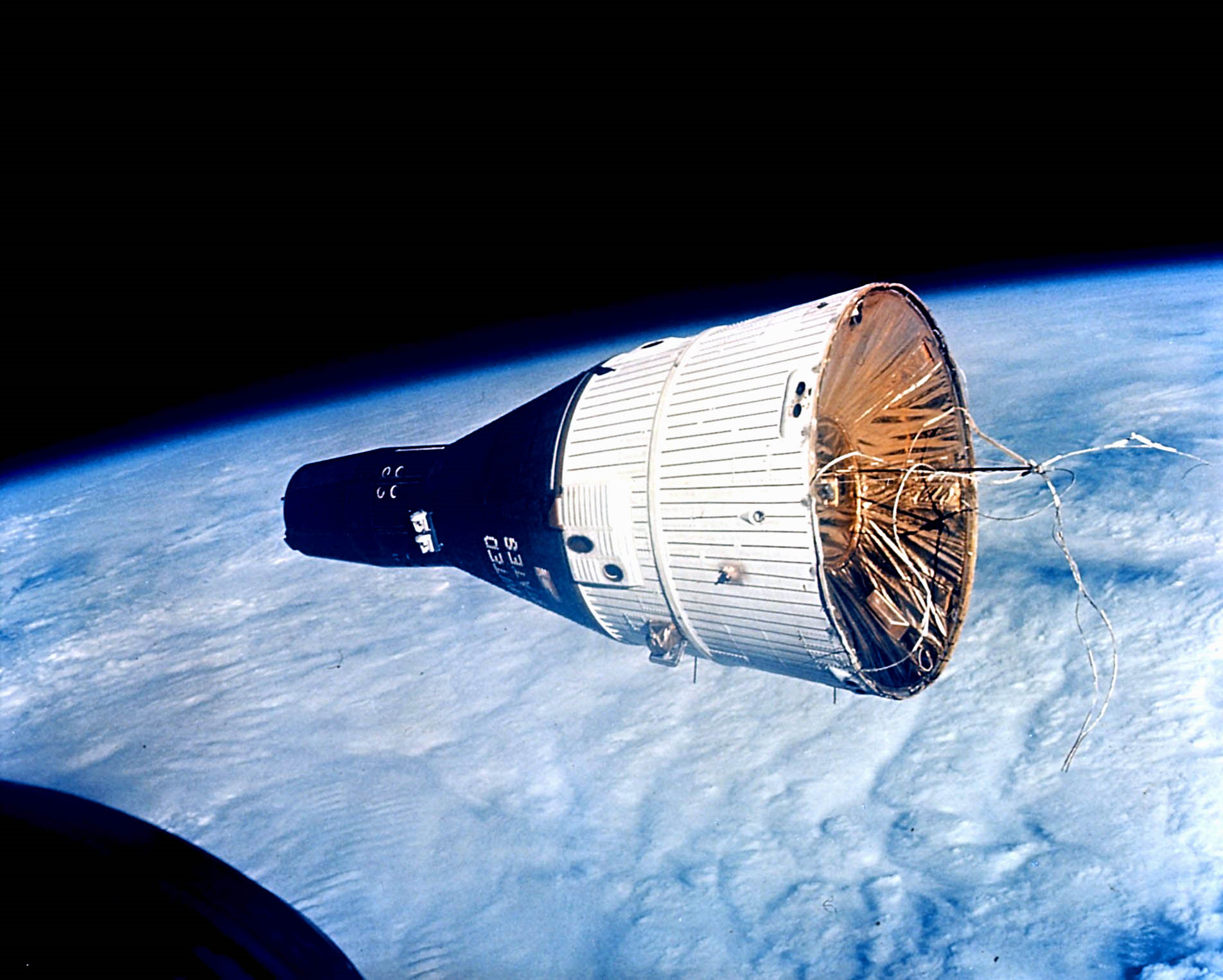 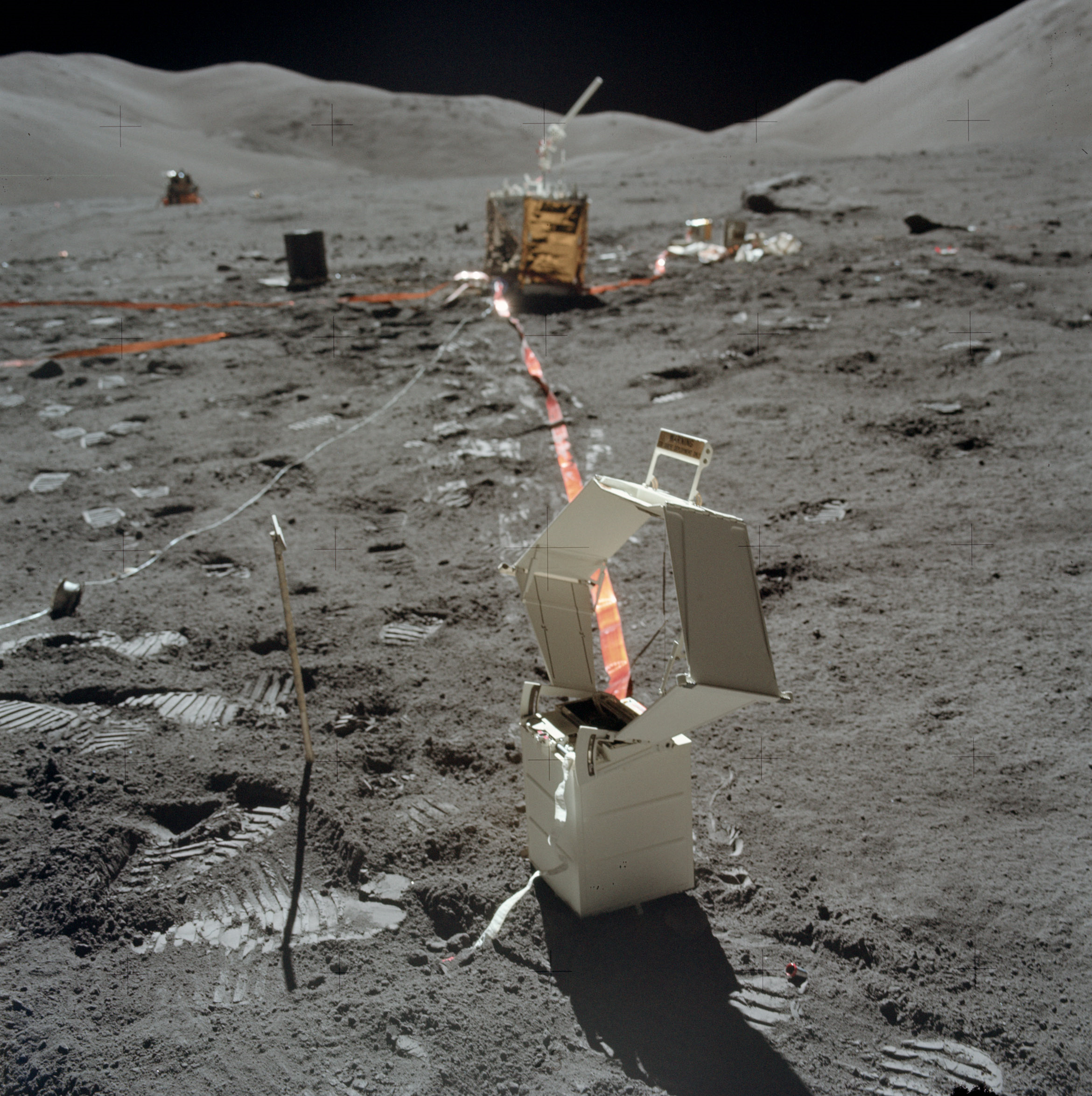 Science
Public Relations
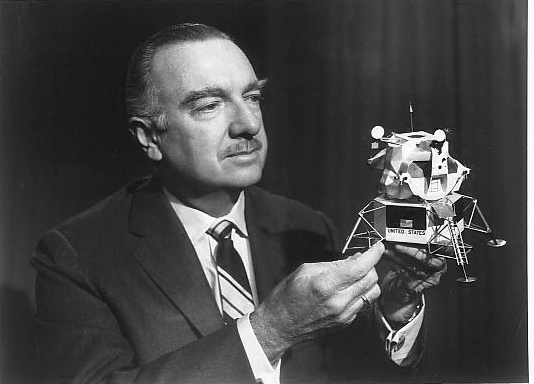 Operational Apollo
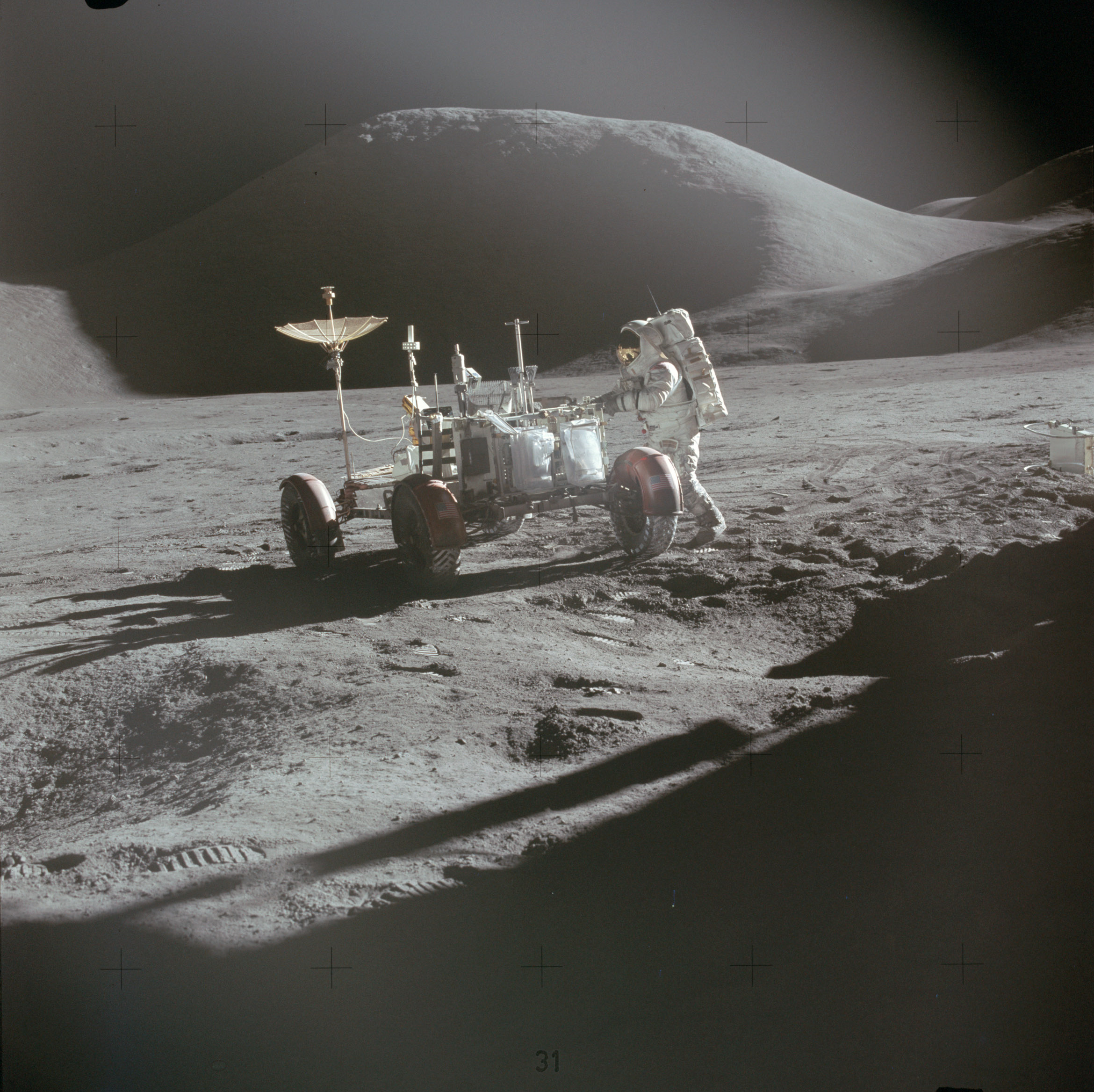 The Space Shuttle Decision
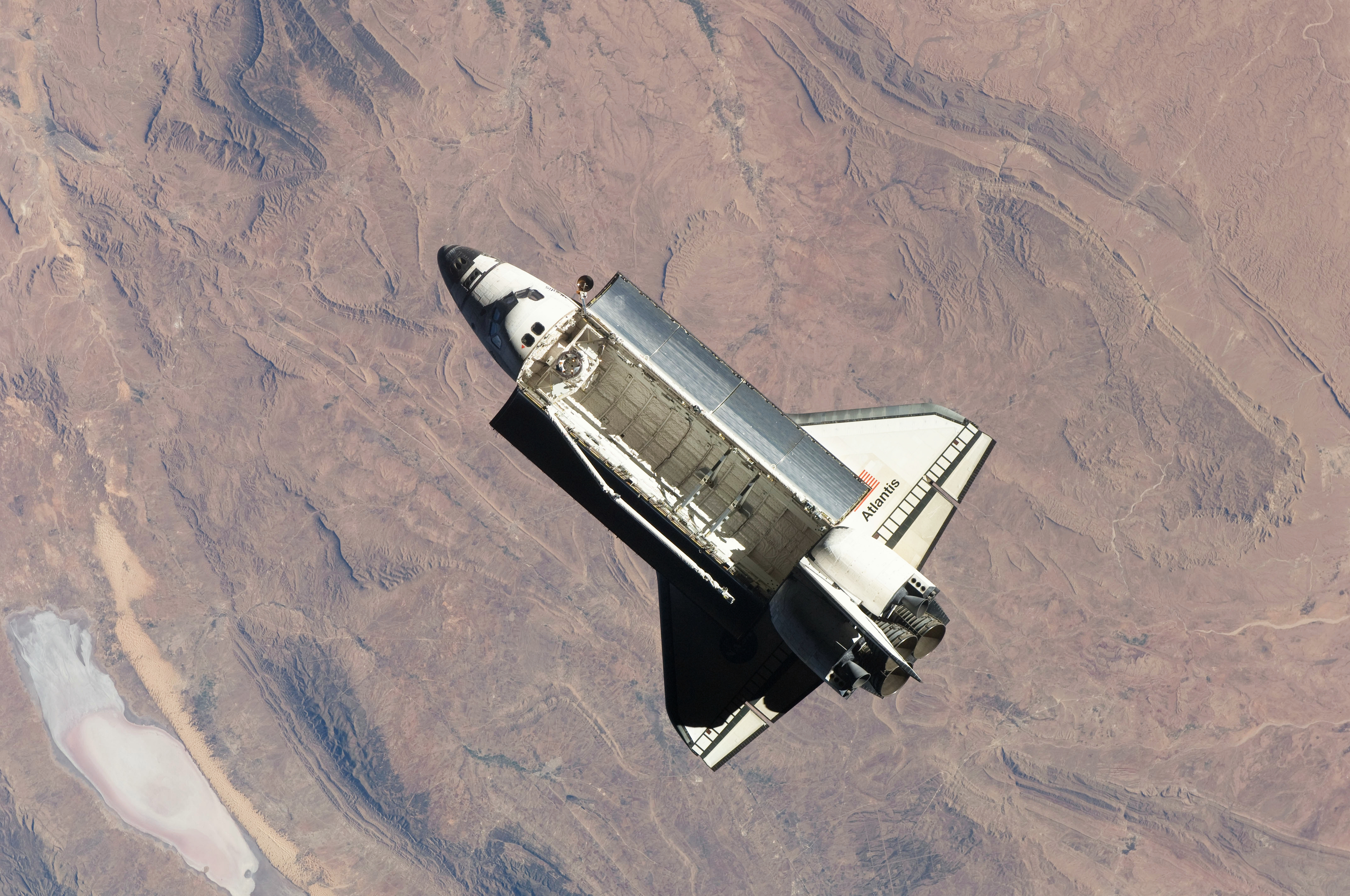 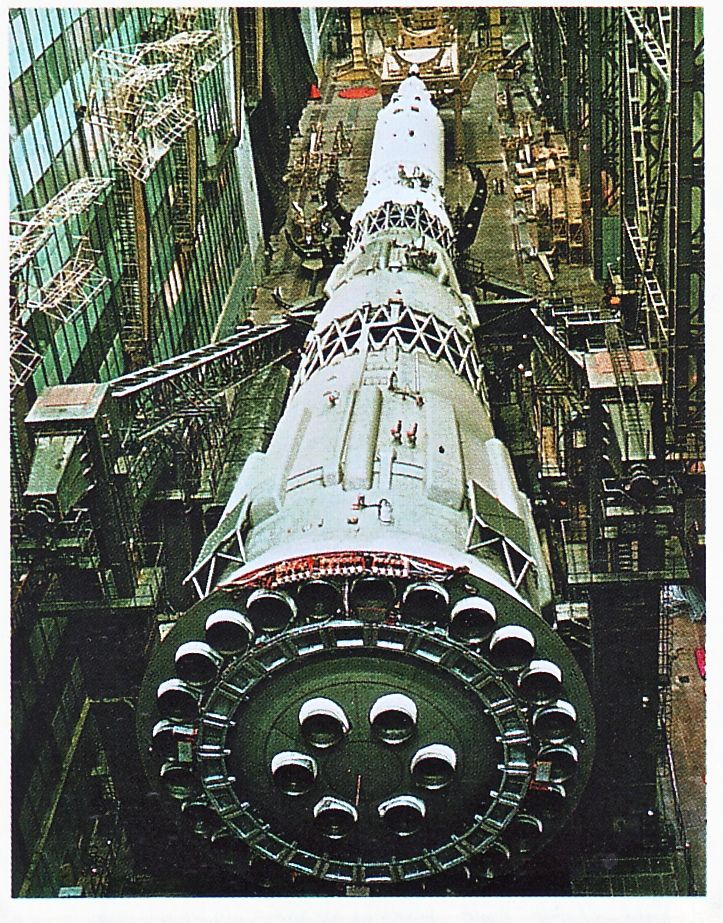 The Soviet Lunar Program
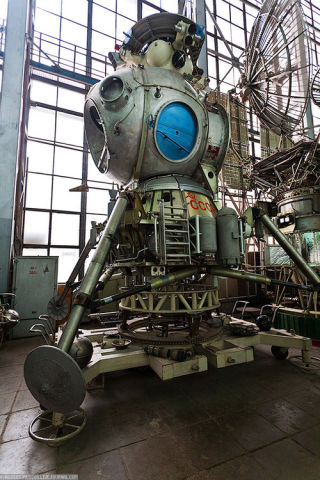 Some Lessons of Apollo
Clarity
Political commitment
Societal support
Near-term time frame
Economic capacity
Organizational capacity
Technology readiness
Existing infrastructure
…
Wicked Problems
The problem is not understood until after the formulation of a solution.
Wicked problems have no stopping rule.
Solutions to wicked problems are not right or wrong.
Every wicked problem is essentially novel and unique.
Every solution to a wicked problem is a 'one shot operation.'
Wicked problems have no given alternative solutions.
Jeff Conklin, Wicked Problems and Social Complexity, 2005
Term Paper
Pick one big thing to study
A social challenge, a large-scale technology challenge, an armed conflict, …
Choice is due in about 3 weeks (Feb 19)

Draw on the lessons of Apollo
Compare and contrast, at the level of enablers and inhibitors
Learn about your chosen challenge –what do we know already?
Compile insights throughout the semester
Write early and then get several people to read it!
Due on Sunday May 19 at 9 PM
Learning Together
30-minute lecture
Provides some common background

30-minute group discussion
Collective sensemaking
Guided by written discussion questions
Scribe uploads a one-page summary to ELMS (same day)

15-minutes of support for your current “activity”
Activities are designed to be completed in 3 hours per week
Class discussion is intended to help you make progress
Reading, Watching, and Listening
One hour of preparation for every class session
Reading, video, or audio
Assignments are linked from the schedule (keyed to “student number”)

Skim first to allocate your time well


Read for comprehension, not for detail
Goal is to bring important points to the discussion
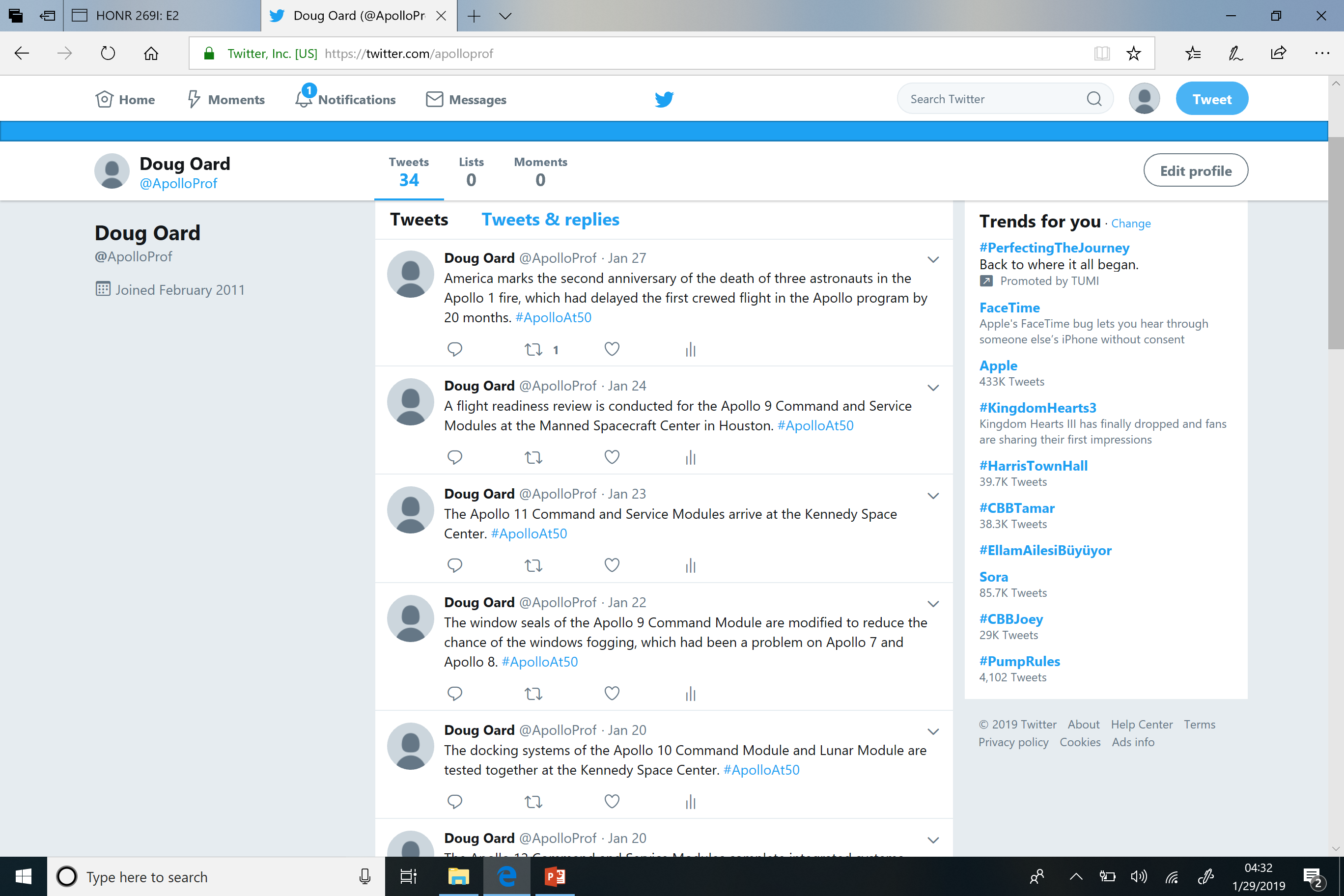 Tweeting 1969
Adopt Someone: An Individual Perspective
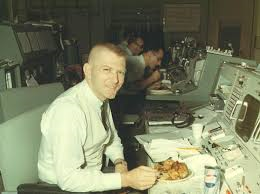 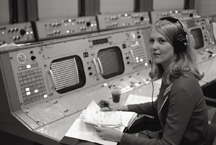 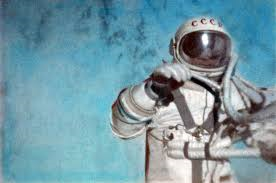 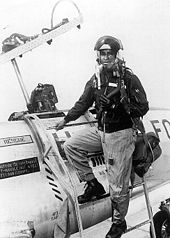 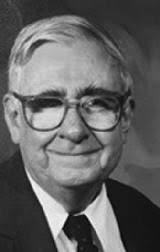 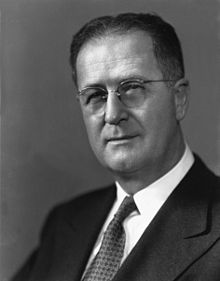 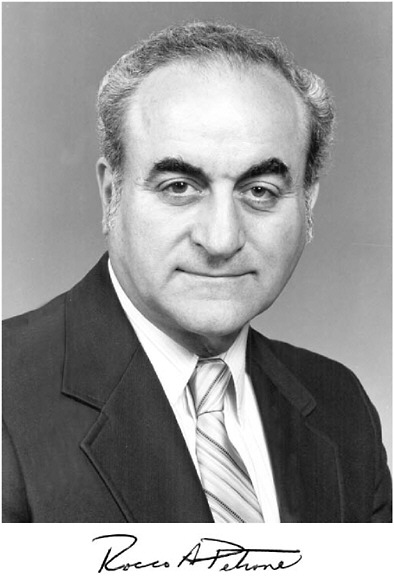 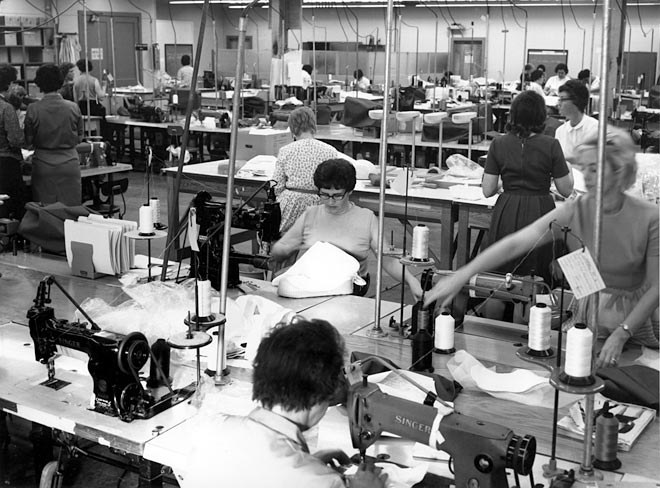 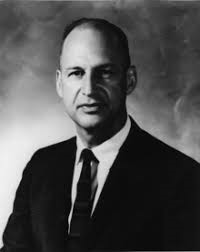 Archival Records: An Organizational Perspective
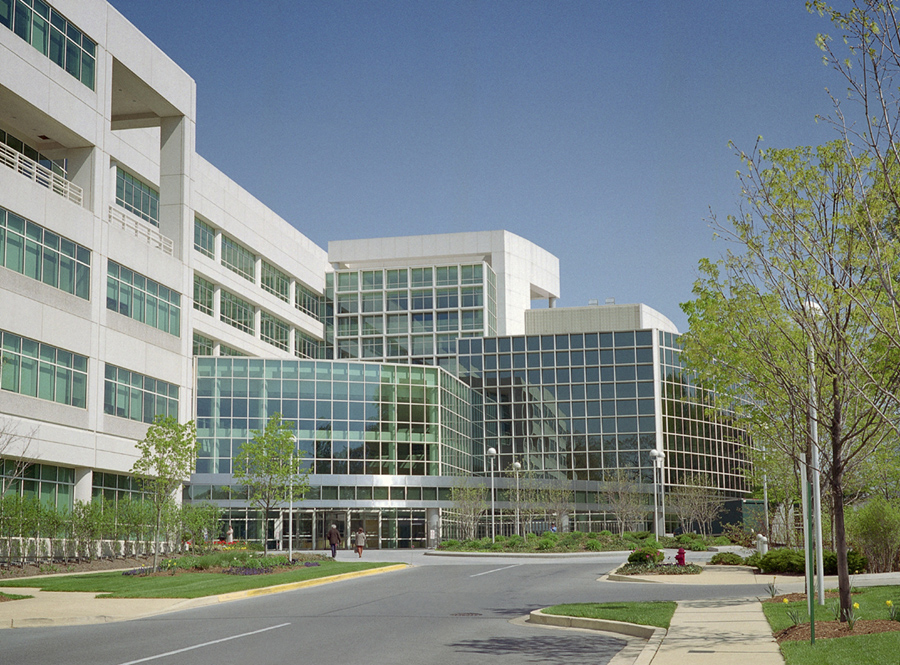 Immersion: An Operational Perspective
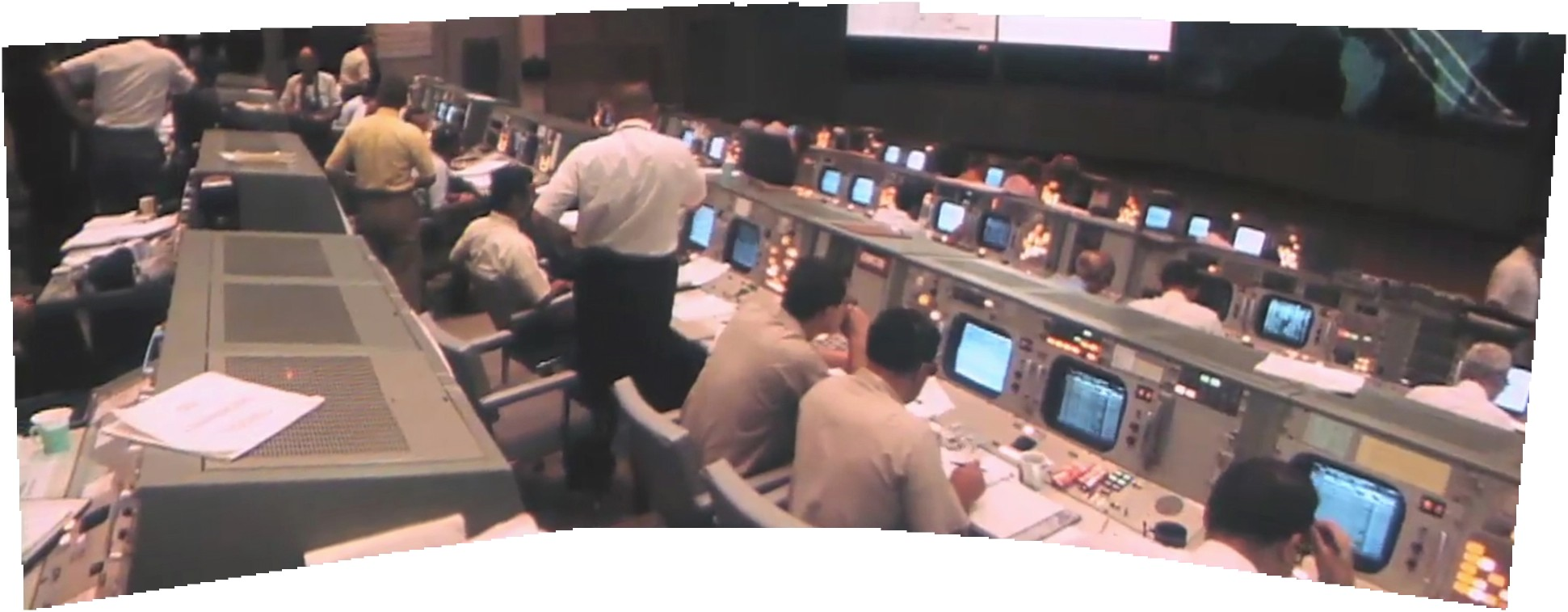 But First: A Museum Tour
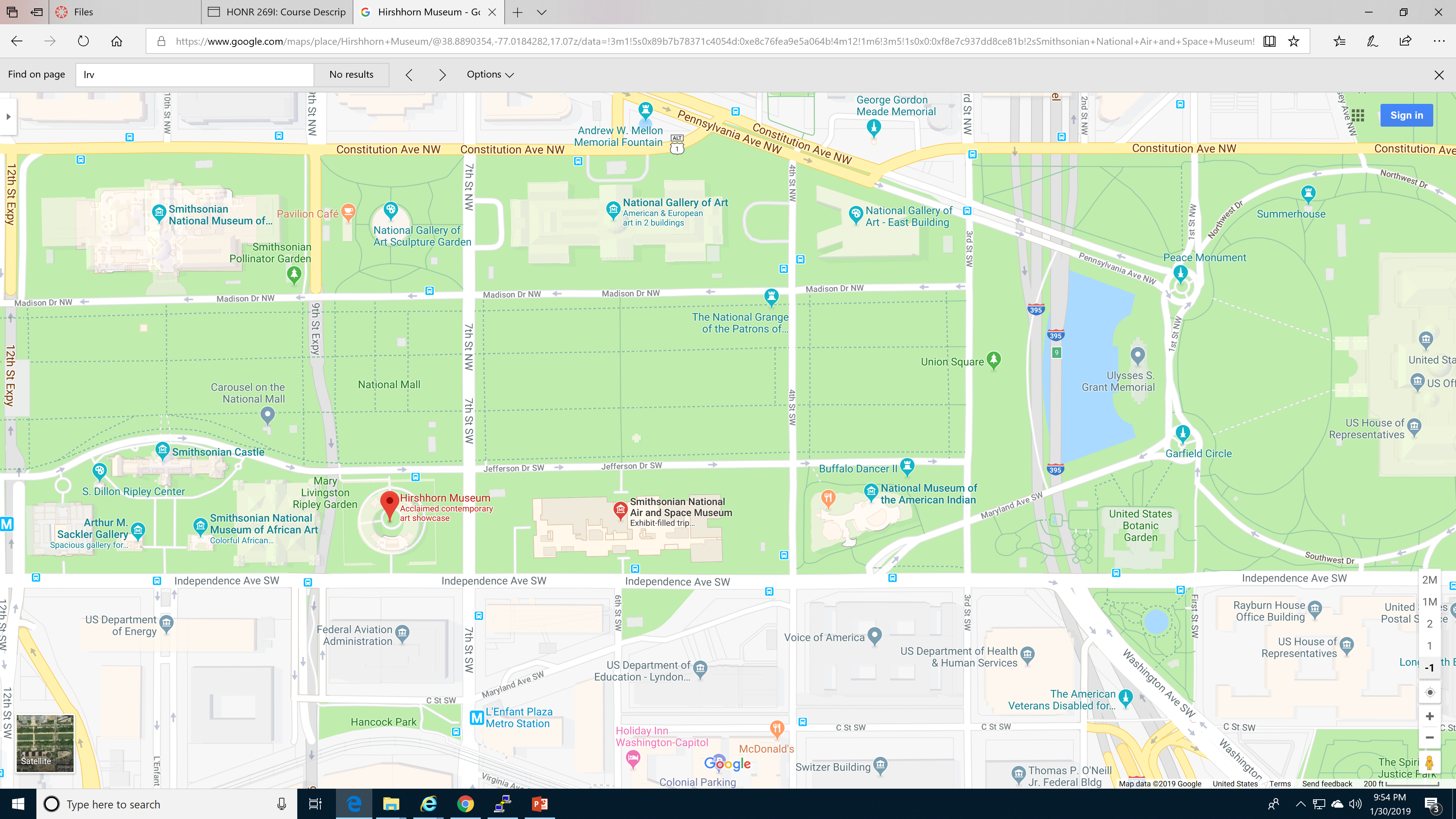 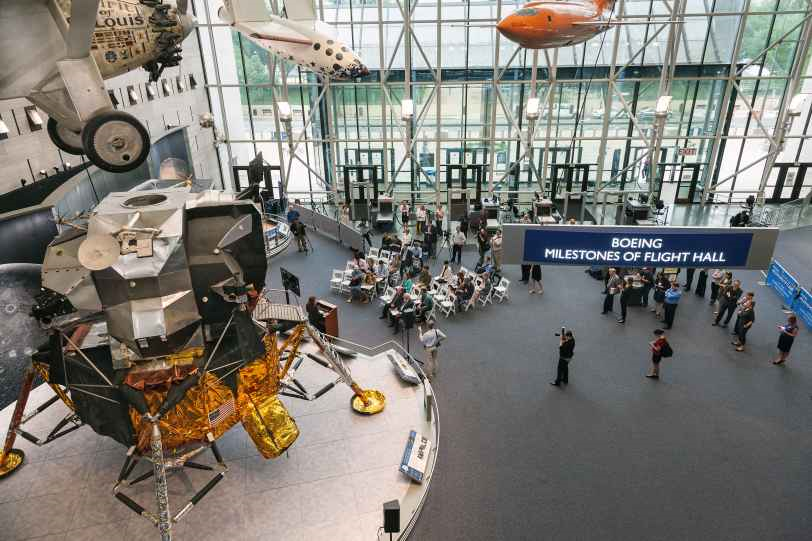 This Sunday (Feb 3) at 2 PM
A week from Saturday (Feb 9) at 2 PM
What’s Where
Course Web Site
Schedule
Grading, etc.
Links to most things (including most readings)
ELMS
Copyrighted materials (Files for PDF, Modules for Video)
Recorded class sessions (Panopto)
Student work
Grades
Twitter (#ApolloAt50 or @ApolloProf)
Email (oard@umd.edu -- please don’t use ELMS to send messages)
Office Hours (Tu/Th before class in PXT 1109C, Wed 1:30 in HBK 0302C)